SỞ GIÁO DỤC VÀ ĐÀO TẠO 
THÀNH PHỐ HỒ CHÍ MINH 
TRUNG TÂM GDTX TIẾNG HOA
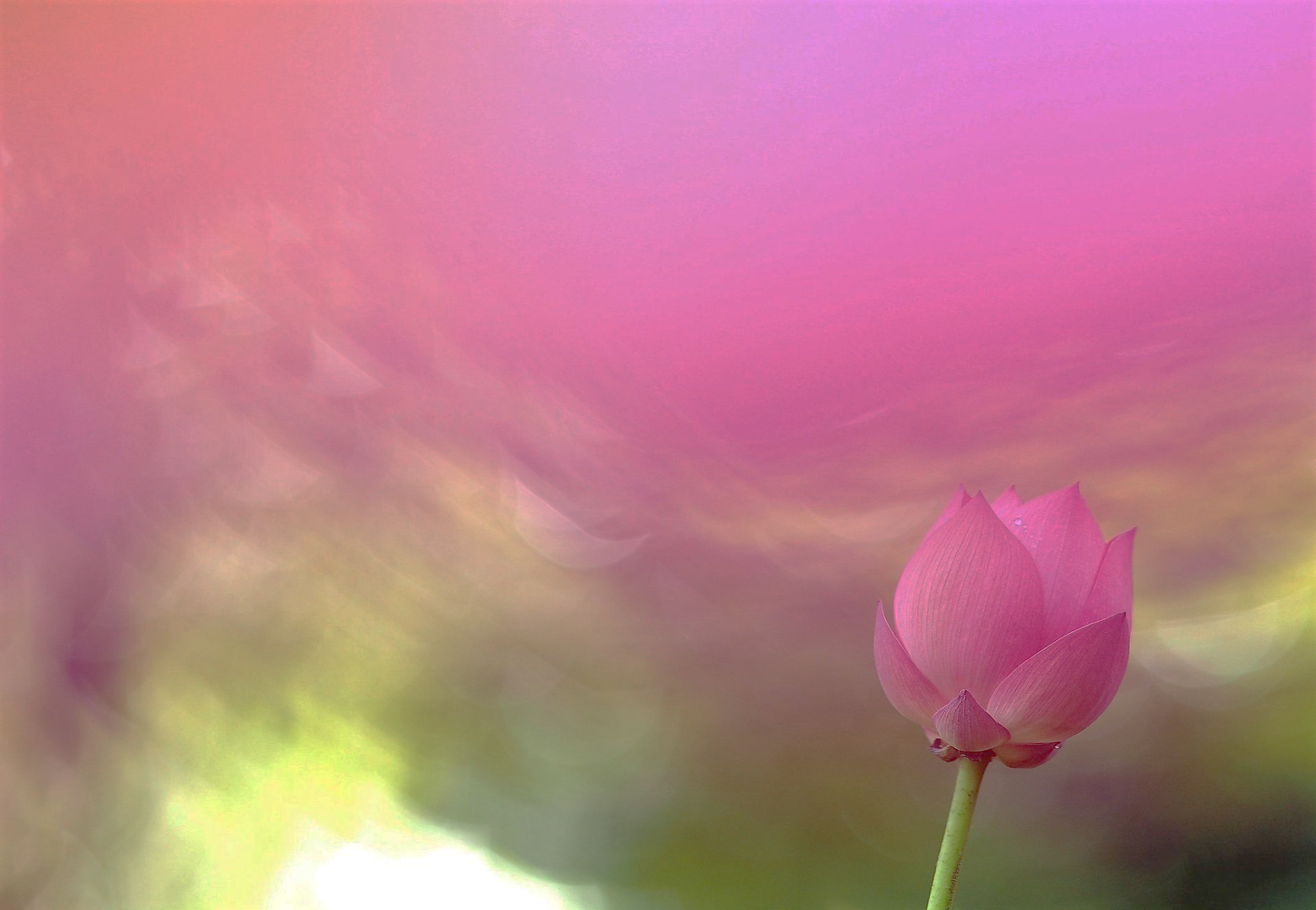 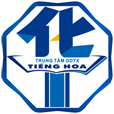 CHUYÊN ĐỀ 
HỌC TẬP VÀ LÀM THEO TƯ TƯỞNG 
ĐẠO ĐỨC PHONG CÁCH HỒ CHÍ MINH

Tuần 4 Tháng 8 Năm 2023
“BÁC HỒ ĐẾN THĂM VÀ NÓI CHUYỆN VỚI ĐẠI HỘI
 “BA ĐẢM ĐANG” CỦA PHỤ NỮ THỦ ĐÔ”